Тікелей эфир
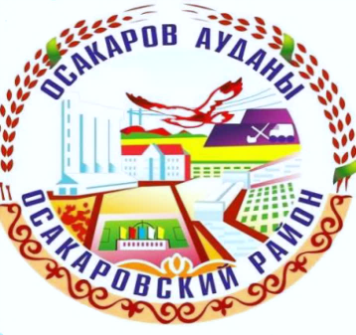 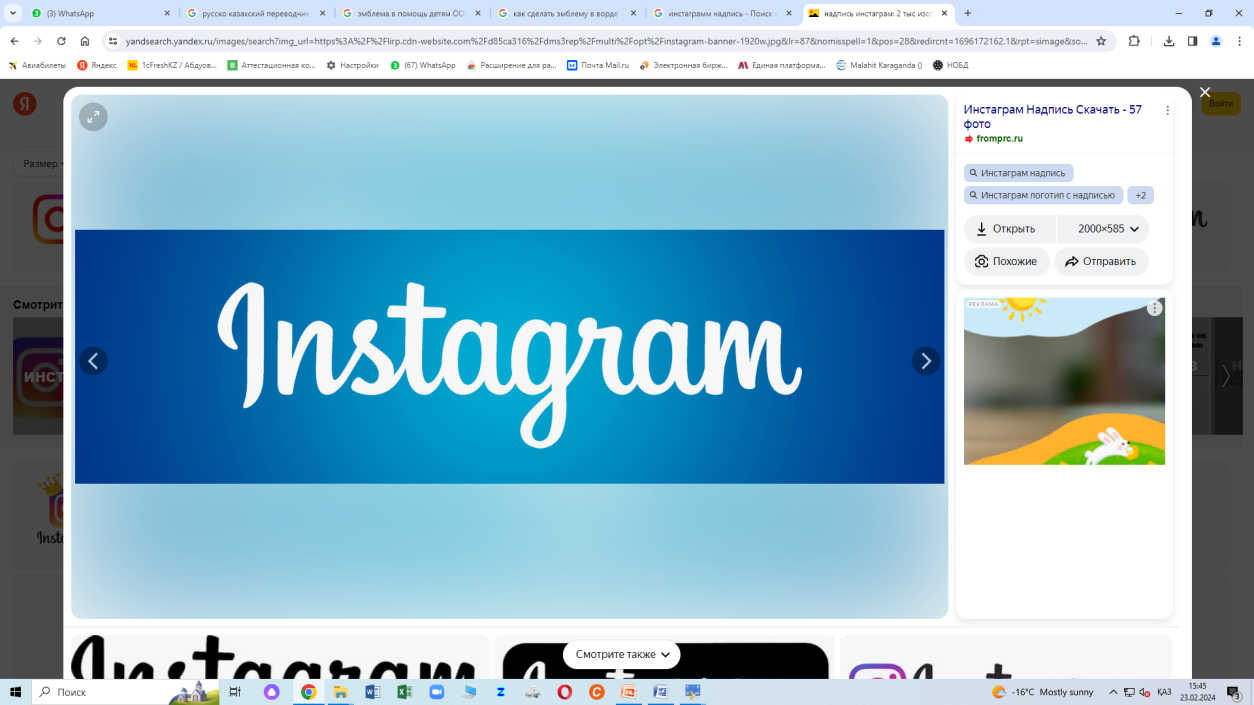 kppk_osakarovka
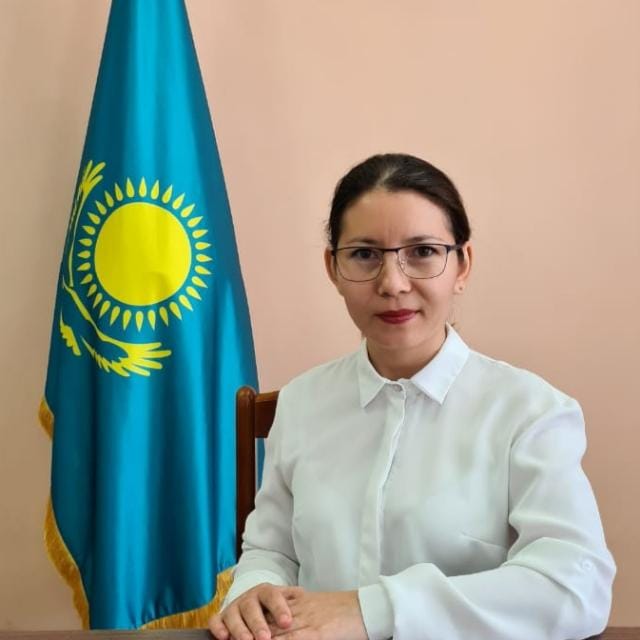 «Дамуында проблемалары бар балалар мен жасөспірімдерді оңалту және әлеуметтік бейімдеу» мемлекеттік қызметін көрсету туралы
* * * * * * * * * * * * * * * * * * 
О предоставлении государственной услуги
«Реабилитация и социальная адаптация детей и подростков с проблемами в развитии»
НҰРГҮЛ СЕМБАЙҚЫЗЫ АБДУОВА 
«ОСАКАРОВ АУДАНЫНЫҢ ПСИХОЛОГИЯЛЫҚ-ПЕДАГОГИКАЛЫҚ ТҮЗЕТУ КАБИНЕТІ»  КММ ӘДІСКЕРІ 

МЕТОДИСТ 
КГУ «КАБИНЕТ ПСИХОЛОГО-ПЕДАГОГИЧЕСКОЙ КОРРЕКЦИИ ОСАКАРОВСКОГО РАЙОНА» 
АБДУОВА НУРГУЛЬ СЕМБАЕВНА
27 АҚПАН САҒАТ 16:00

27 ФЕВРАЛЯ В  16:00 ЧАСОВ